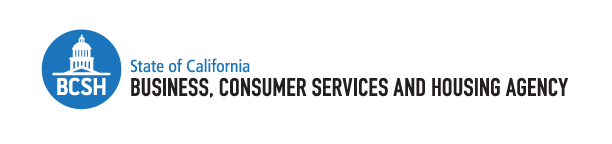 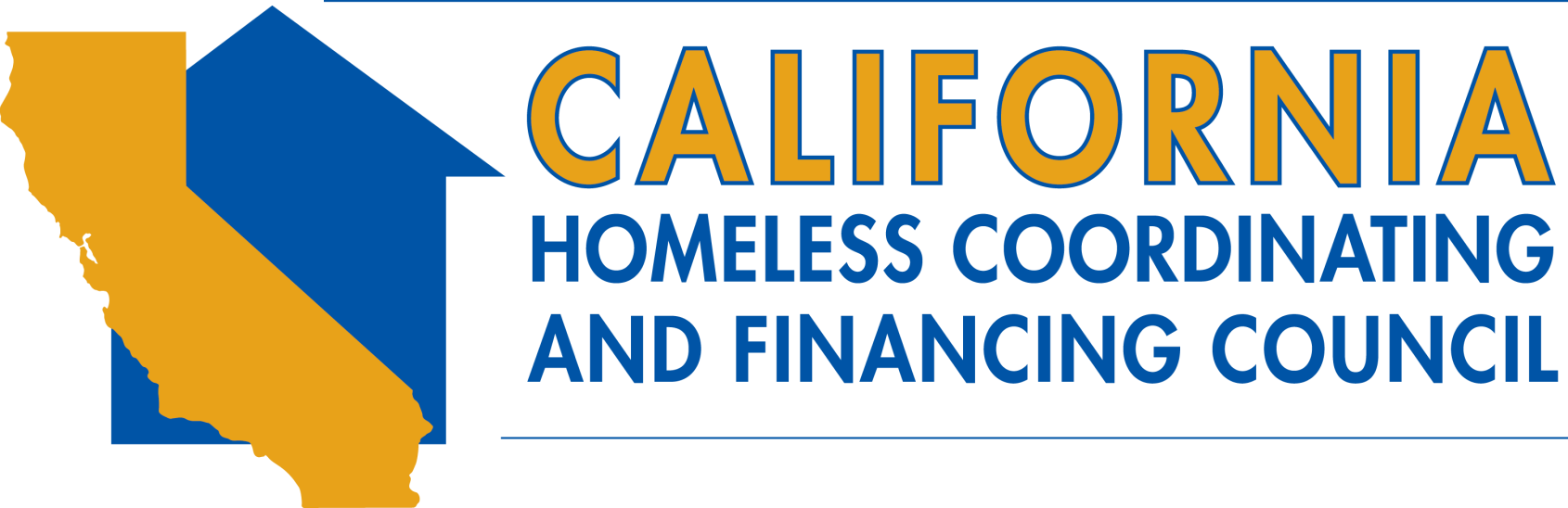 Lahela Mattox
Director of Local Partnership Programs
September 26, 2019
1
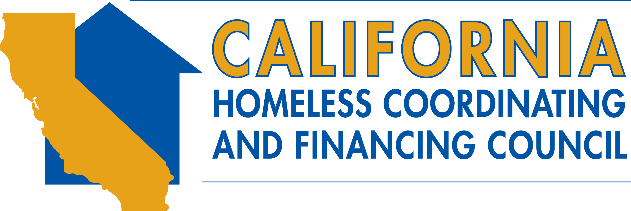 HEAP
https://www.bcsh.ca.gov/hcfc/
2
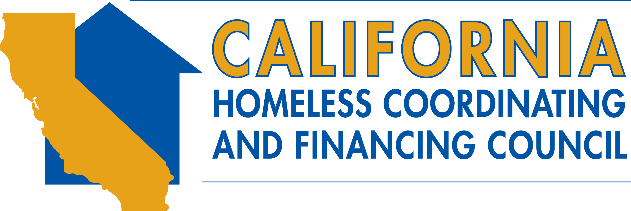 Statewide HEAP Expenditures
Statewide
Capital Improvements                            
Rental Assistance/Subsidies
Services
Homeless Youth Set-Aside
Administrative
Other
3
https://www.bcsh.ca.gov/hcfc/
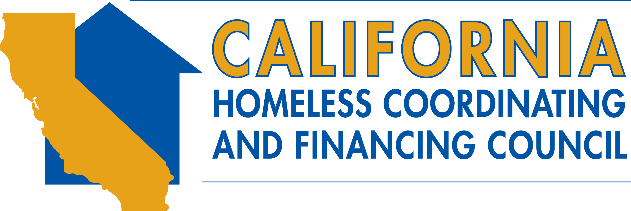 HHAP
https://www.bcsh.ca.gov/hcfc/
4
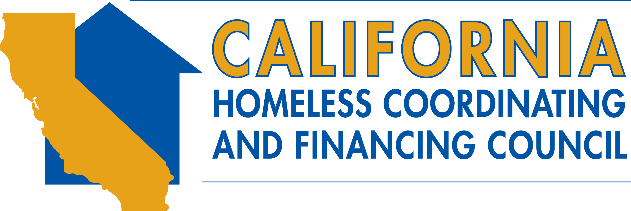 HHAP Important Dates
5
https://www.bcsh.ca.gov/hcfc/
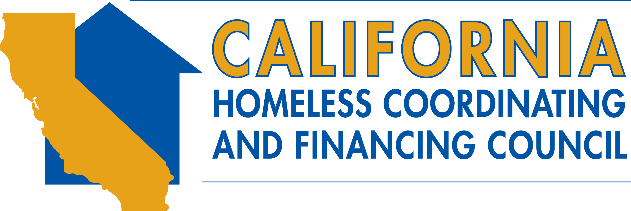 HHAP Application Process
Streamlined
Consists of an on-line portal for eligible applicants to submit their application
Applicants will submit supporting required documents
Technical assistance will be provided to ensure applications are submitted
Applications will be reviewed and approved on a rolling basis
6
https://www.bcsh.ca.gov/hcfc/
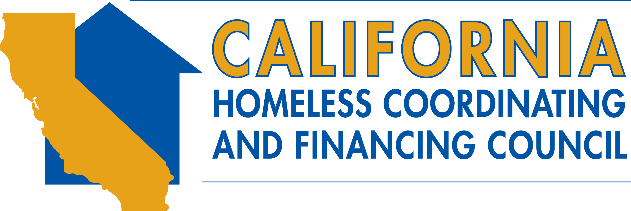 HHAP Application
Consists of a narrative that demonstrates:
how they have coordinated with other jurisdictions to identify their share of the regional need to address homelessness, and 
how the requested funds will help meet the jurisdiction’s share of that need
Additional elements:
Current resources and programs addressing homelessness and the gaps that exist
List of partners working with the applicant
Current available funding and how HHAP funds will compliment the current funding
Identify the solutions, models, partners, specifically identifying what evidence-based practices will be used to close the gaps
7
https://www.bcsh.ca.gov/hcfc/
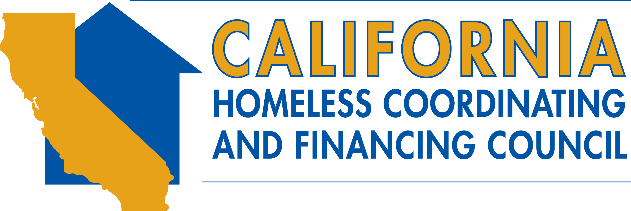 Key Goals of Strategic Plans
8
https://www.bcsh.ca.gov/hcfc/
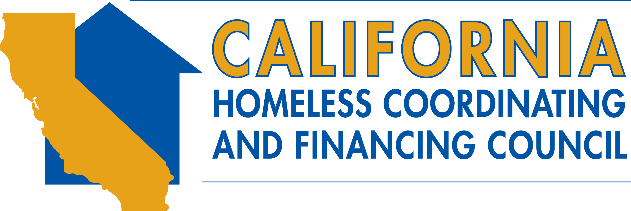 Evidence-Based Best Practices
HEAP funding allowed for jurisdictions to have flexibility to use funds to meet their emergency needs.
HHAP is an additional investment that focuses on evidence-based best practices, regional coordination, and services specific to the needs of youth.
The list of Eligible uses are aligned with evidence-based practices
9
https://www.bcsh.ca.gov/hcfc/
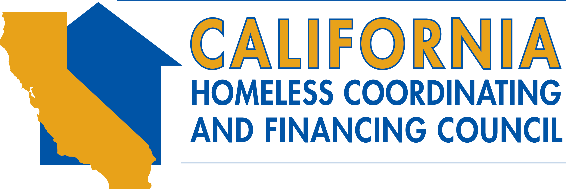 HHAP Eligible Uses
10
https://www.bcsh.ca.gov/hcfc/
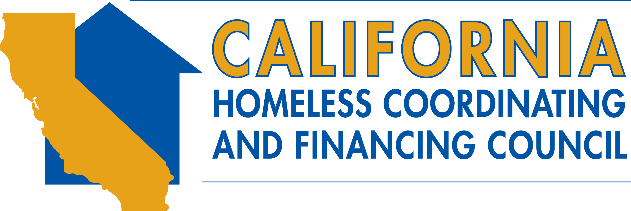 Regional Coordination
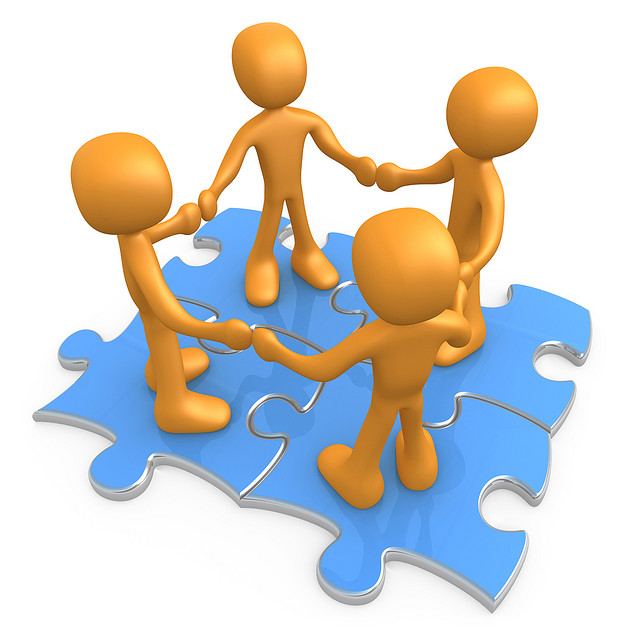 Partnerships-State, local, federal government and communities.
The solutions take all of us working together and doing our part.
Education, communication, and support
Investment by leadership
Effective use of adequate resources
Collaborative approach
11
https://www.bcsh.ca.gov/hcfc/
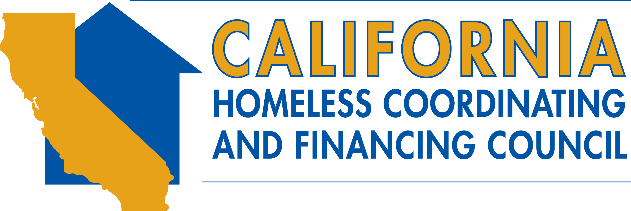 People Experiencing Homelessness
Rare: Prevention and diversion.  
It is an approach, a culture in your system
Brief: Alignment of resources 
to address the upstream of Behavioral health, substance use disorders, chronic homelessness, low-barrier shelters, etc.
One-Time: Access and exit strategies	
Ensuring people have opportunities to succeed
12
https://www.bcsh.ca.gov/hcfc/
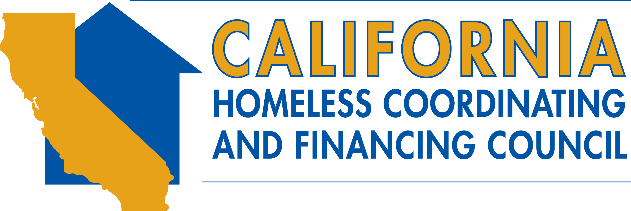 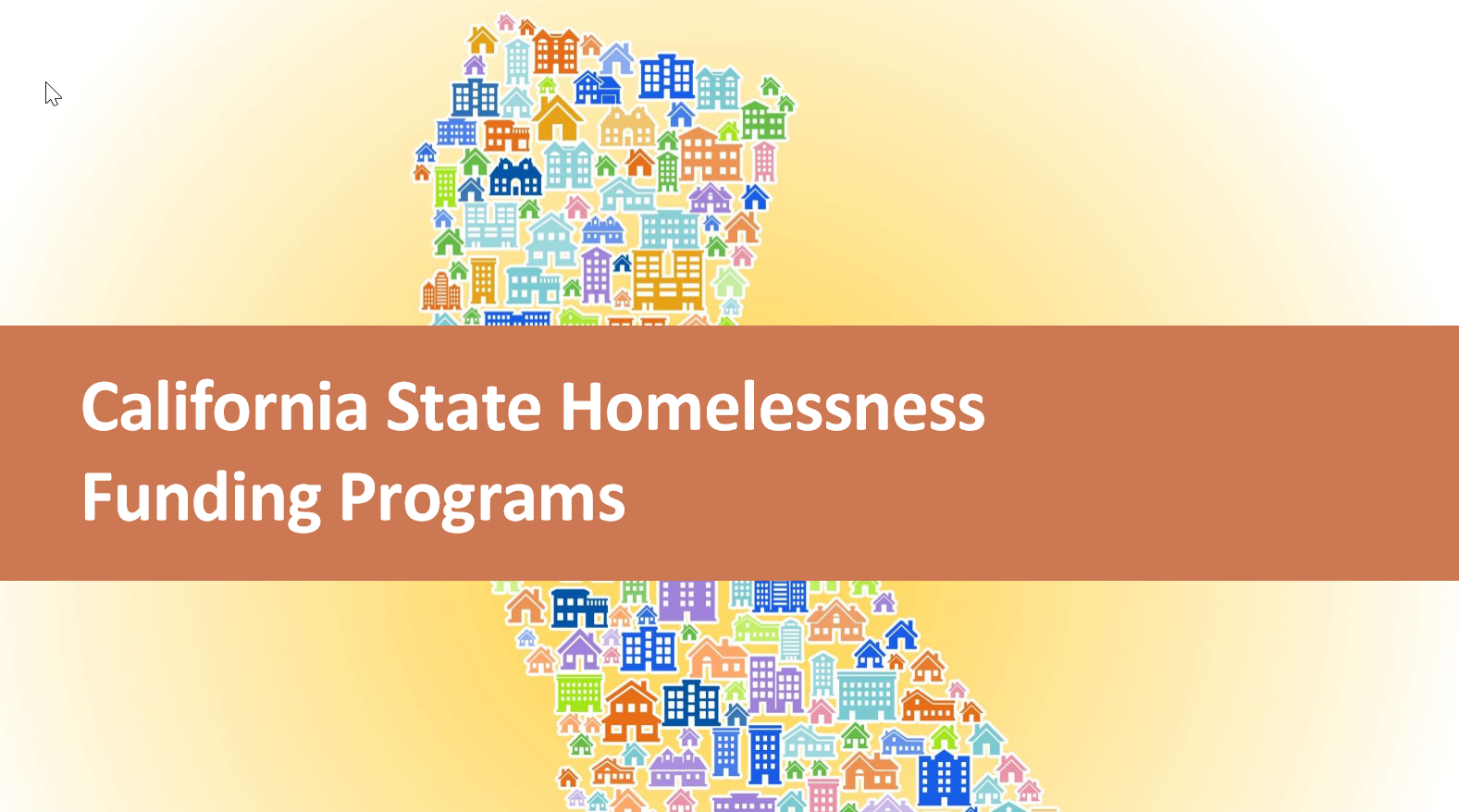 https://www.bcsh.ca.gov/hcfc/documents/heap_funding_matrix.pdf
13
https://www.bcsh.ca.gov/hcfc/
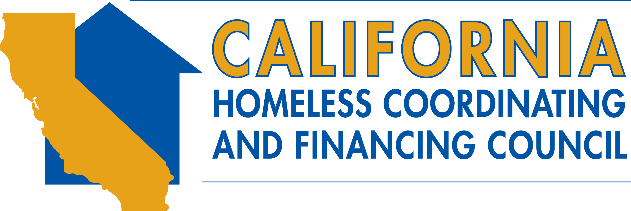 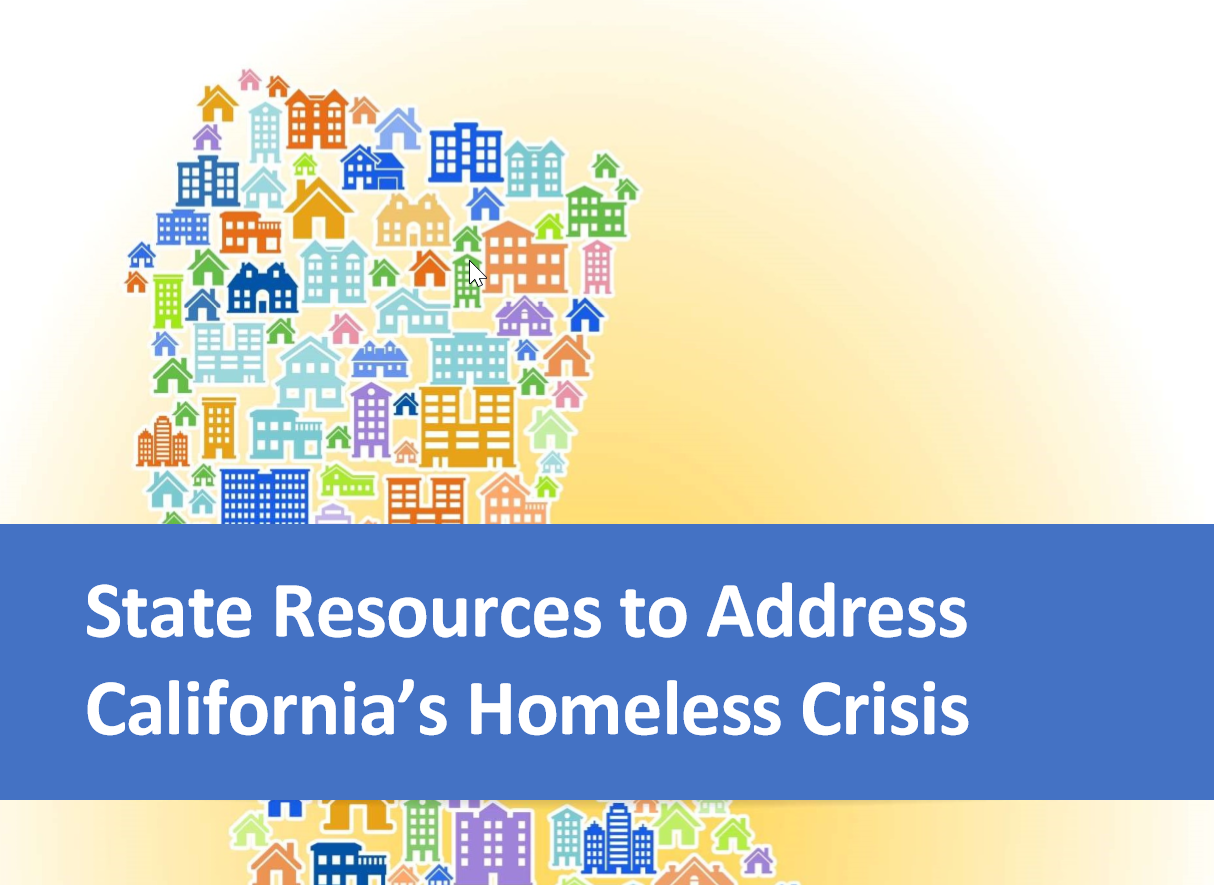 https://www.bcsh.ca.gov/hcfc/documents/heap_funding_resources.pdf
14
https://www.bcsh.ca.gov/hcfc/
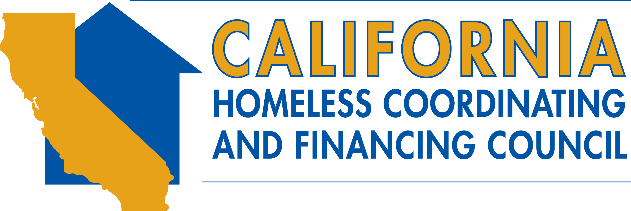 Contact Information
HCFC website https://www.bcsh.ca.gov/hcfc/
Questions:  HCFC@BCSH.ca.gov
To request HCFC staff presentations:  https://www.bcsh.ca.gov/hcfc/webapps/request.php
To receive information releases regarding the HEAP program, please register for the program listserv
Social media
https://twitter.com/CA_HCFC
https://www.facebook.com/CalHCFC/
Lahela Mattox, Director of Local Partnership Programs
916-201-7333
Lahela.mattox@bcsh.ca.gov
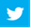 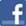 15
https://www.bcsh.ca.gov/hcfc/